FANDAGI  YANGILIKLAR,  FANNI  O'QITISHNING DOLZARB  MASALALARI
Fanning yangi tahrirdagi DTS, Milliy o‘quv dasturi, darslik va o‘quv qo‘llanmalari va                 ularning tahlili.
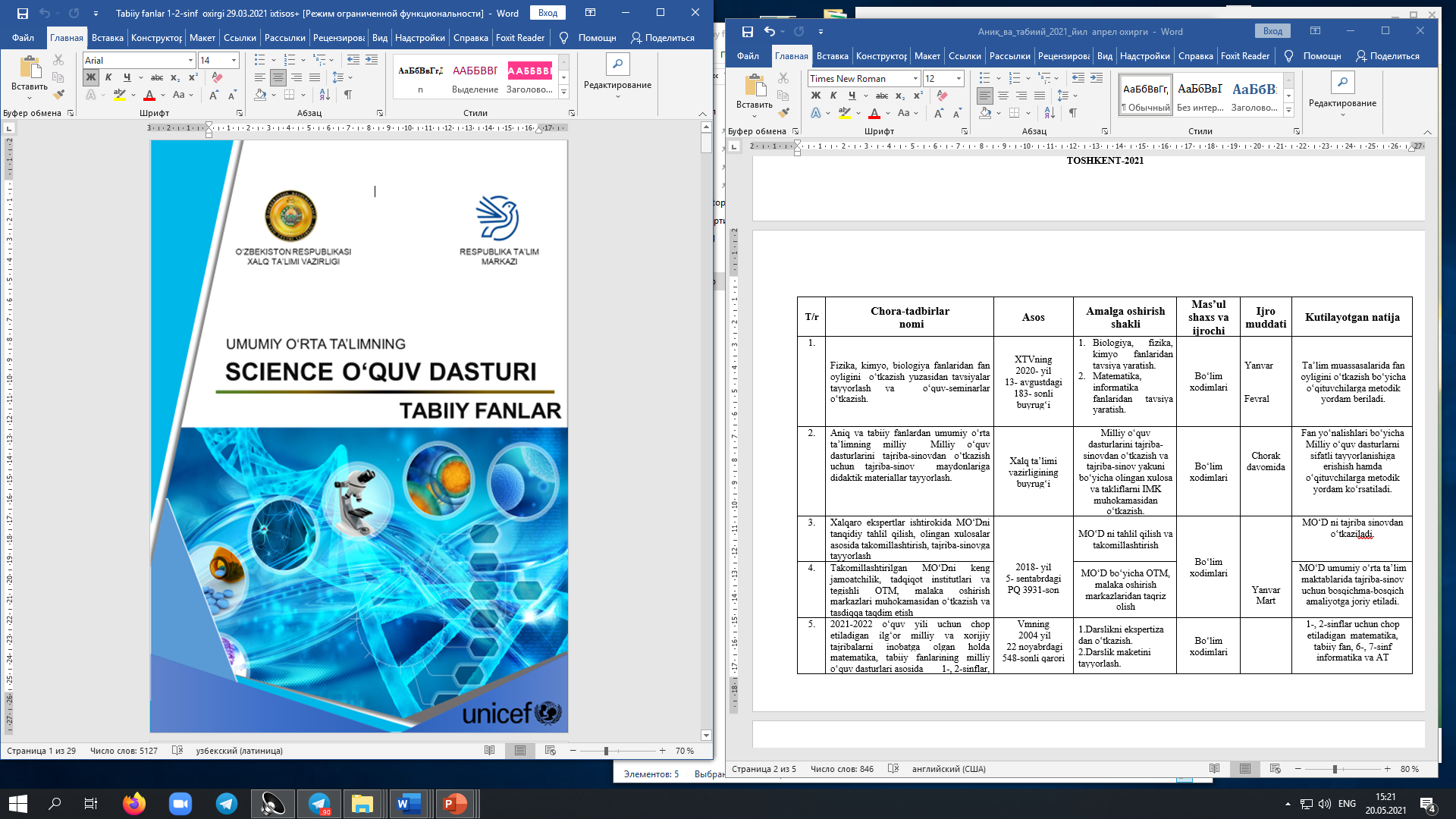 Samarqand viloyati pedagoglarni yangi metodikalarga o’rgatish milliy markazi aniq va tabiiy fanlar metodikasi kafedrasi  katta o`qituvchisi 
                               Yunusova Navbahor Ahmadjonovna
DARSNING REJASI
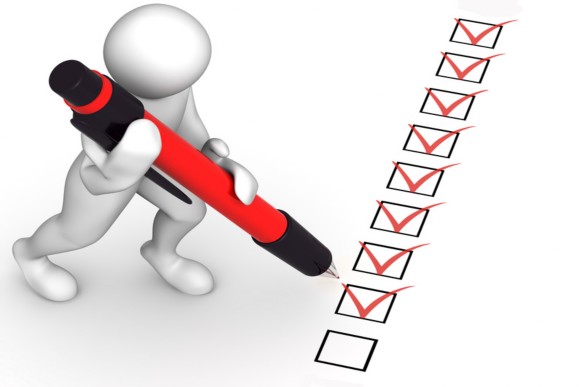 DAVLAT TA’LIM 
STANDARTI


VAZIRLAR MAHKAMASINING 2017 yil 6 aprel 187-QARORI
“Standart” inglizcha so‘z bo‘lib, “nusxa”, “o‘lcham”, 

“me’yor” degan ma’nolarni anglatadi
DTS 6 TA  BOB VA 22 TA  BANDDAN TASHKIL                              TOPGAN
1-боб. Asosiy qoidalar
2-боб. Umumiy o`rta ta’limning davlat ta’lim standartining maqsad va vazifalari 
3-боб. Umumiy o`rta ta’limning davlat ta’lim standartining asosiy prinsiplari
4-боб. Umumiy o`rta ta’limning davlat ta’lim standartining tarkibiy qismlari
5-боб. Umumiy o`rta ta’limning davlat ta’lim standartini joriy etish tartibi
6-боб. Umumiy o`rta ta’limning davlat ta’lim standarti talablariga rioya etilishini nazorat qilish
Bilim – o`rganilgan materiallarni eslab  qolish va
 qayta tushuntirib berish
Bilim, ko`nikma,
 malaka, 
kompetensiyalar 
majmuasi
Ko`nikma – o`rganilgan bilimlarni tanish vaziyatlarda
 qo`llay olish
Malaka – o`rganilgan bilim va shakllangan ko`nikmalarni
 notanish vaziyatlarda qo`llay olish va yangi bilimlar
 hosil hilish
Kompetensiya- BKM larni hayotda qo`llay olish
DTS ning tarkibiy qismlari
O`qitiladigan fanlar nomi, hajmi hamda ularning sinflar 
bo`yicha taqsimoti belgilangan mehyoriy hujjat
Tayanch 
oquv reja
O`quv rejada belgilangan fan hajmining mavzular
 bo`yicha ketma-ketlikda taqsimlanishi
Standart bo`yicha egallanishi lozim bo`lgan  bilim, ko`nikma 
va  malakalarni o`quvchilar tomonidan o`zlashtirilishini 
aniqlaydigan mezon
O`quv
 dasturlari
Baholash 
tizimi
Umumta’lim fanlaridan umumiy o’rta va o’rta maxsus kasb-hunar ta’limi davlat ta’lim standartlari bo’yicha taqqoslama jadval
DTS da kompetensiyalar 2 turga bo’linadi: 
1) Tayanch kompetensiya; 
2) Fanga oid kompetensiya. 

Tayanch kompetensiyalar ham o’z navbatida bir nechta turlarga tarmoqlanadi:
Tayanch kompetensiyalar
Milliy va  umummadaniy  kompetensiyasi
Kommunikativ
kompetensiya
O‘zini o‘zi  rivojlantirish  kompetensiyasi
Ijtimoiy faol fuqarolik  kompetensiyasi
Axborotlar bilan ishlash  kompetensiyasi
Matematik savodxonlik,  fan va texnika yangiliklaridan
xabardor bo‘lish hamda
foydalanish kompetensiyasi
BIOLOGIYA  FANIGA OID	KOMPETENSIYALAR
Biologik ob’ektlarni tanish, ularda boradigan jarayonlarni tushunish va izohlash kompetensiyasi
Biologik ob’ektlarda boradigan jarayonlarni kuzatish, tajribalar o‘tkazish va xulosa qilish kompetensiyasi
Sog‘lom turmush tarzi va ekologik kompetensiya
Umumiy o‘rta va o‘rta maxsus, kasb-hunar ta’limi muassasalarida biologiya o‘quv fanini o‘rganish bosqichlari:
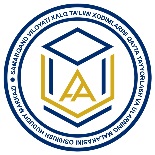 Samarqand viloyati pedagoglarni yangi
 metodlarga o’rgatish milliy markazi
Ilmiy-uslubiy seminarlar
O‘zbekiston Resbublikasi Prezidentining 2022-yil 11-maydagi PF-134-son Farmoni 
Milliy dasturni amaliyotga joriy etish istiqbollari.
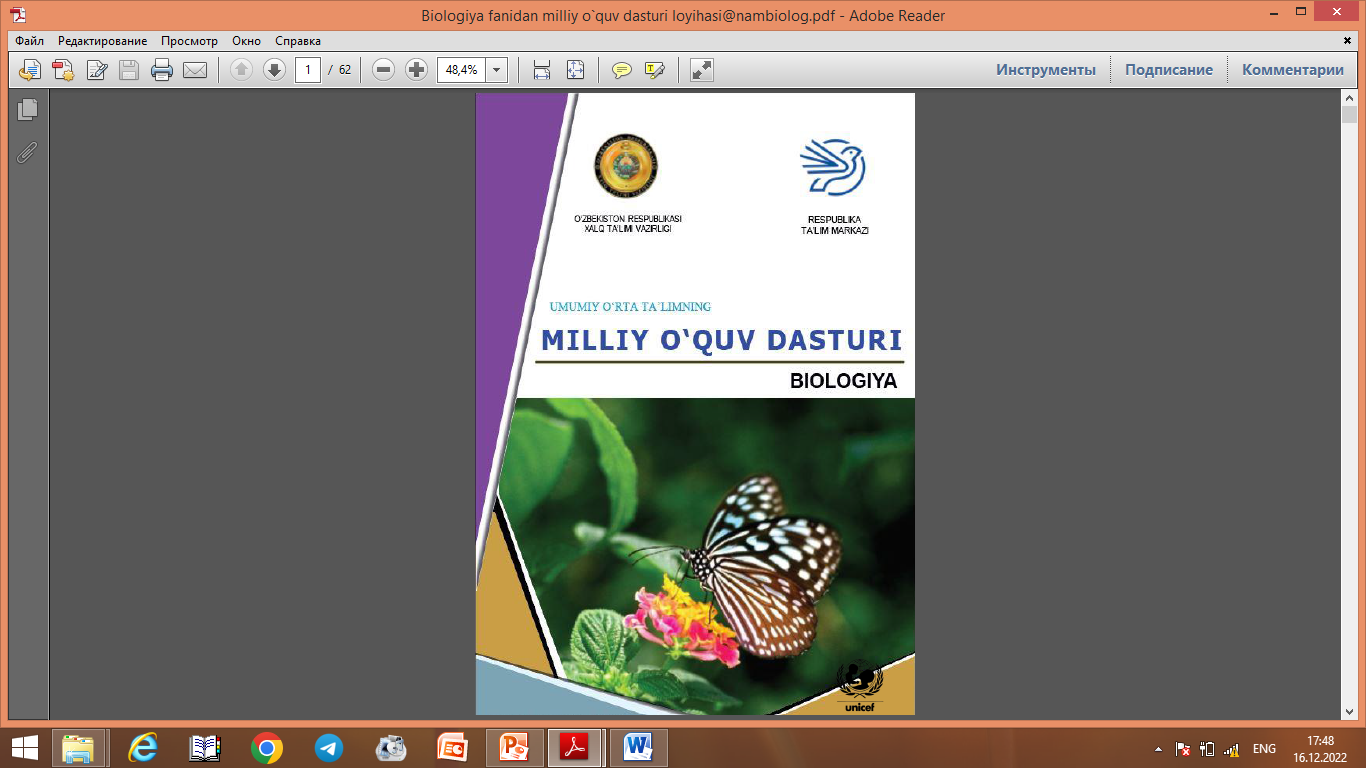 HAMKORLAR:
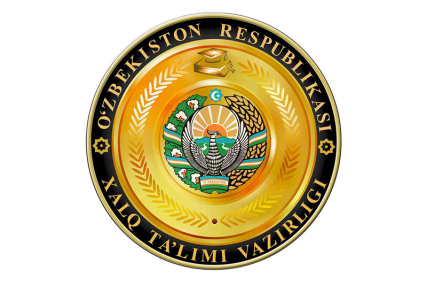 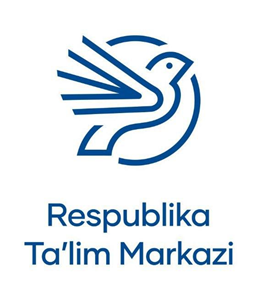 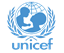 Milliy dastur 6 ta bo’lim, 39 ta banddan iborat:
01
Ilg’or xorijiy tajriba asosida ta’lim sifatini oshirish;
02
Jamiyatda o’qituvchi kasbi nufuzini oshirish, ular uchun qulay shart-sharoitlar yaratish, mehnatini rag’batlantirish
03
Iqtidorli yoshlar bilan ishlash, o’quvchilarning bo’sh vaqtini mazmunli tashkil etish va ularni kasb-hunarga yo’naltirish
Alohida ta’lim ehtiyojlari bo’lgan bolalar uchun ta’lim tizimini takomillashtirish va inklyuziv ta’lim jarayonlarini kengaytirish
04
05
Ta’lim tizimini raqamlashtirish
06
Ta’lim muassasalari moddiy-texnik bazasini mustahkamlash va ularning infratuzilmasini yaxshilash.
MO‘D NING   AFZALLIKLAR
O‘qituvchi kitobida har bir  mavzuni o‘qitishda amaliy  ko‘nikmalarni rivojlantirish  imkonini beruvchi ilg‘or  metodlar beriladi
Mavzular spiralsimon  o‘rganiladi
4
1
O‘quv tadqiqotlarni
o‘tkazish uchun amaliy  mashg‘ulotlar va loyiha  ishlariga alohida  soatlar ajratildi
O‘quvchi faoliyati  natijalariga
qo‘yiladigan talablar  sinflar kesimida
beriladi
2
5
STEAM -fanlararo  integratsiya  ta'minlanganligi
6
Milliy baholash
tizimi yaratiladi
3
MILLIY O‘QUV  DASTURIDA TABIIY  FANLARGA OID KOMPETENSIYALAR
2 TA
ILMIY XABARDORLK
KOMPETENSIYASI
AMALIY  KOMPETENSIYA
ILMIY XABARDORLIK KOMPETENTSIYASI
nazariy bilimlar asosida turli tabiiy obyektlar, hodisa va jarayonlarning o‘ziga xos xususiyatlarini
biladi, tasavvur qiladi va mohiyatini tushunadi;
kundalik hayotda kuzatadigan tabiiy hodisa va jarayonlarni tabiiy fanlarga oid atamalar,  tushunchalar hamda umumiy qonuniyatlarni olgan bilim, ko‘nikma va malakalariga tayanib  tushuntiradi, amalda qo‘llaydi;
turli axborot manbalarida berilgan ma’lumotlarni tahlil qiladi, saralaydi, ulardan ta’limiy  maqsadlarda foydalanadi va muloqot jarayonida bildirilgan fikrlarni tushunadi, mustaqil va ijodiy  fikrlaydi;
jamiyatda ro‘y berayotgan ijtimoiy-iqtisodiy, fan-texnika yangiliklaridan xabardor bo‘ladi hamda  o‘z faoliyatini kreativ rivojlantira oladi;
tabiiy va boshqa resurslarning jamiyatdagi o‘rni hamda shaxsiy faoliyatidagi ahamiyatini biladi;
insonning	atrof-muhitga	ijobiy	va	salbiy	ta’sir	ko‘rsatishini	tushuntiradi	hamda	global	va  mintaqaviy ekologik muammolarning kelib chiqish sabablarini biladi;
ekologik muammoni hal etish yo‘llari va g‘oyalarini ilgari suradi, o‘z fikrini bayon etadi;
salomatlik va sog‘lom turmush tarzining nazariy hamda amaliy asoslarini biladi.
AMALIY KOMPETENTSIYA
turli axborot manbalaridan zaruriy ma’lumotlarni topa oladi, shaxsiy va kasbiy faoliyatida qo‘llaydi;
tabiiy fanlardan egallagan bilim, ko‘nikma va malakalaridan shaxsiy, kasbiy va ijtimoiy  faoliyatlarida vujudga keladigan muammolarni hal etishda qo‘llay oladi;
hodisalarni kuzatadi, taqdimotlar, tajribalar o‘tkazadi va zaruriy kattaliklarni asboblar  (sekundomer, tarozi, o‘lchov tasmasi, termometr va h.k) yordamida o‘lchaydi, hisoblash ishlarini  bajaradi;
turli jihozlardan xavfsizlik qoidalariga rioya qiladi va oqilona foydalanadi;
o‘z turmushi va yashayotgan hududining barqaror rivojlanishiga amaliy ko‘nikmalarini safarbar  etadi;
insoniyat va tabiatning uzviyligini anglagan holda, tabiat va tabiiy boyliklaridan samarali
foydalanadi;
atrof	muhit	va	ekologiyaga	salbiy	ta'sir	etuvchi	omillarni	bartaraf	etadi	hamda	asraydi	va	o‘z  faoliyatida sog‘lom turmush tarziga amal qqiladi;
kundalik faoliyatida ijodiy va mantiqan fikrlab, o‘zining intellektual rivojlanishini ongli rejalashtiradi,
o‘quv faoliyati natijalarini nazorat qiladi va baholaydi.
TAYANCH KOMPETENSIYALAR - 4 ТА
KOMMUNIKATIV
AXBOROT BILAN  ISHLASH
IJTIMOIY  EMOTSIONAL VA  FUQAROLIK
O‘ZINI O‘ZI  RIVOJLANTIRISH
YANGI MILLIY O‘QUV DASTURI (MO‘D)
- kreativ fikrlash va  amaliy  ko‘nikmalarini  rivojlantirishda ta'lim  berish   metodologiyasini  o‘zgartirishga  yo‘naltirilgan
- o‘quvchilar va  o‘qituvchilar  uchun mavjud  ta'lim  yuklamalarini  kamaytirishga  qaratilgan
- o‘quvchilarga real  hayotga  muvaffaqiyatga  erishish uchun
- kompetensiyaga  asoslangan ta'lim  uchun keng  imkoniyatlar  yaratadi
zarur bo‘lgan bilim  va ko‘nikmalarni  yetarli darajada  beradi
BAHOLASH	TURLARI
Kuzatish
O‘qish  Tinglash

O‘z-o‘zini yoki
o‘rtog’ini baholash
Elektron baholash
2022 YIL NASHR ETILGAN DARSLIKLAR TAHLILI
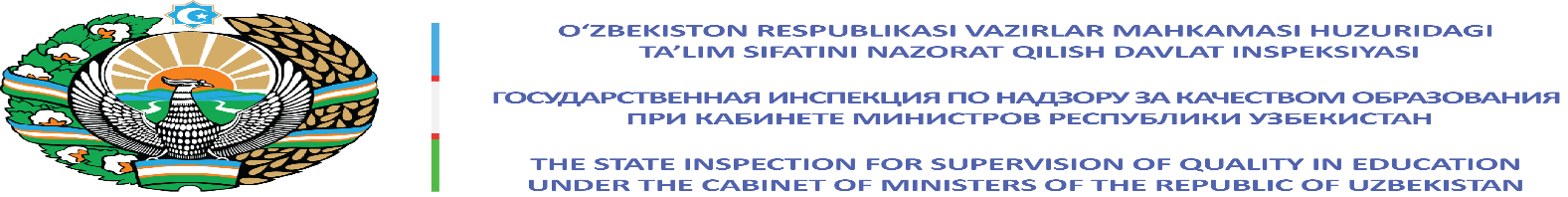 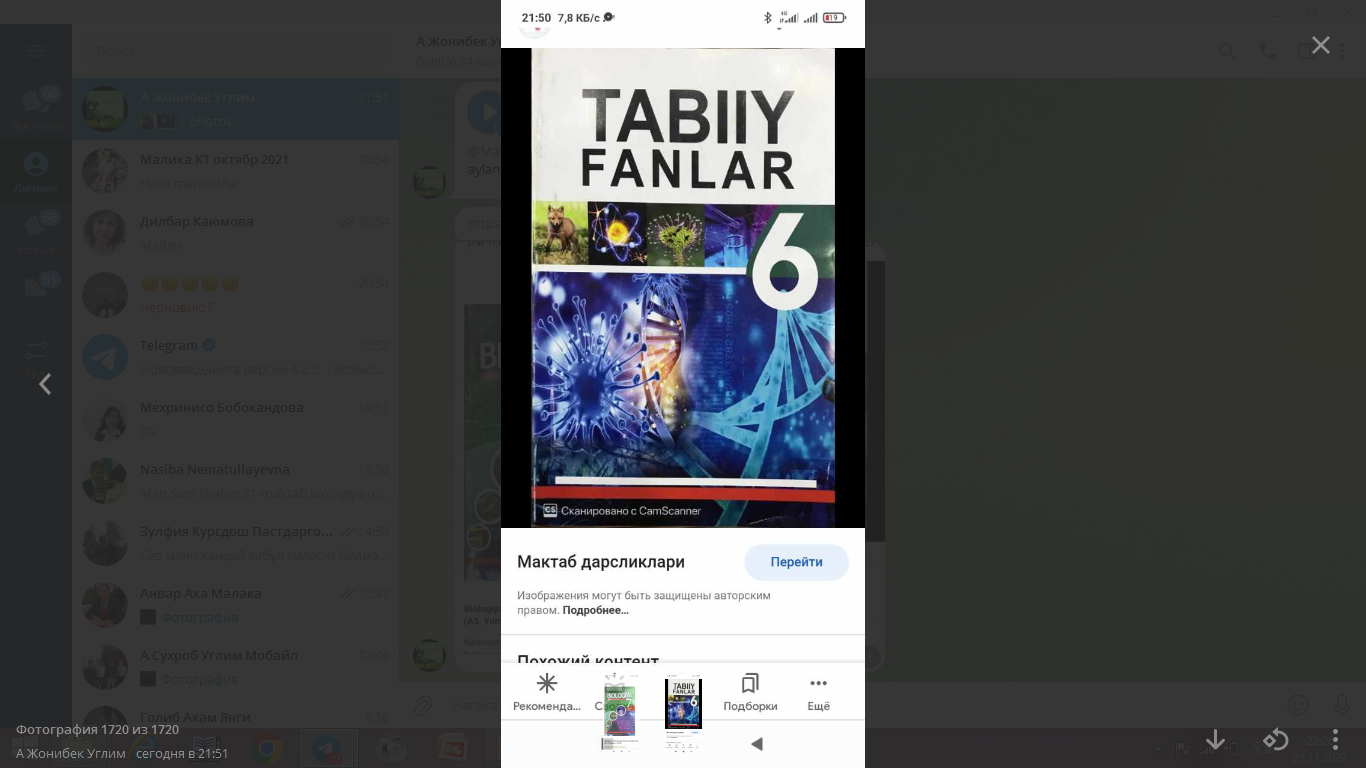 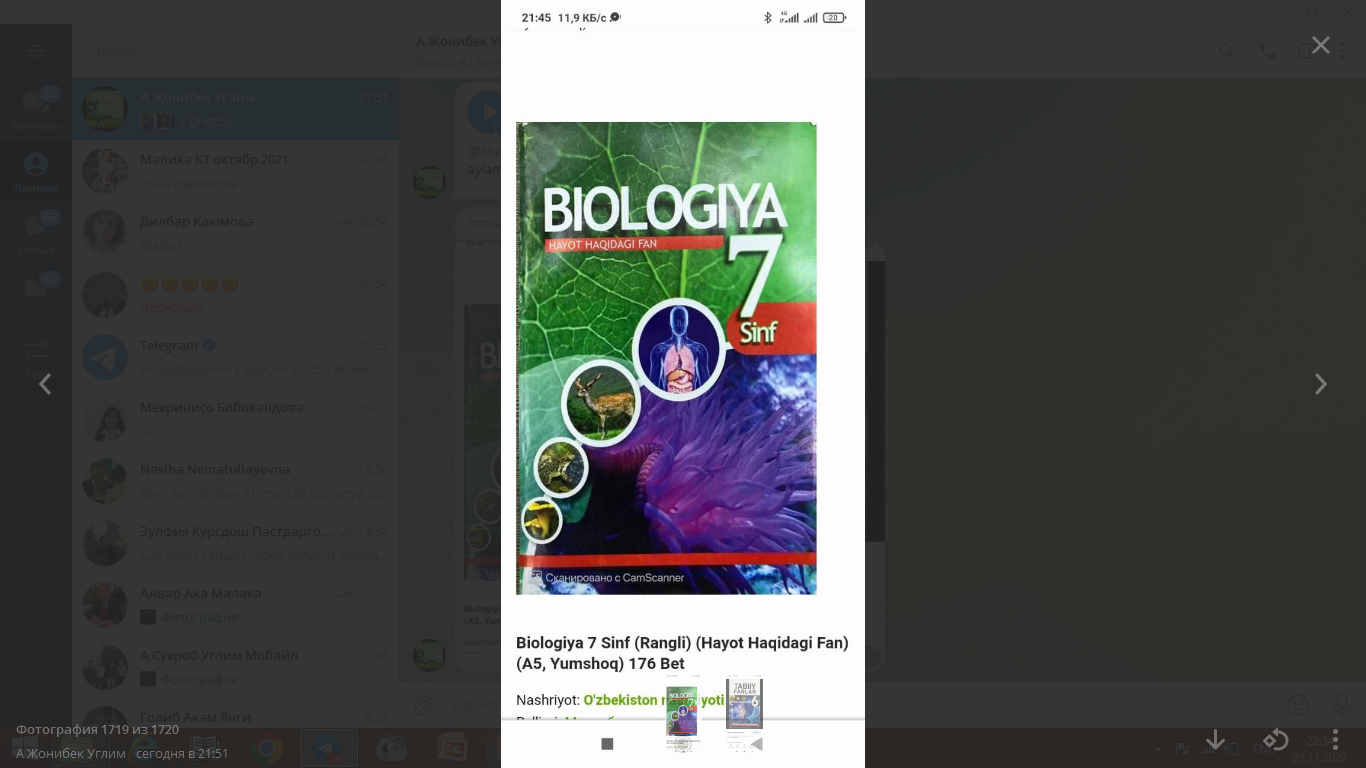 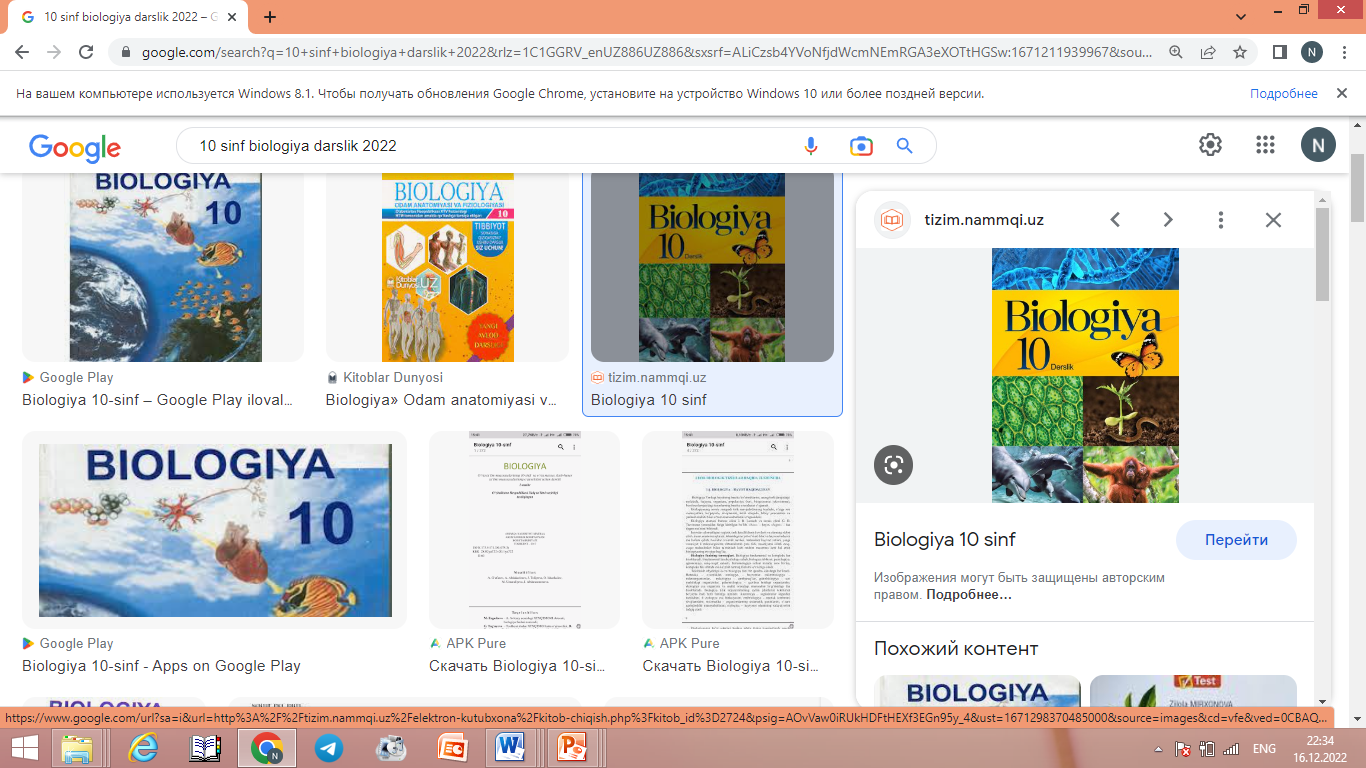 DARSLIKLARDAGI O`ZGARISHLAR
6-sinf darsligi tabiiy fanlar darsligi deb nomlandi. Bu darslik  biologiya, geografiya va fizika fanlari integratsiyasi asosida tuzilgan.
7-sinf darsligi  biologiya deb nomlandi.Bu darslik ham milliy o`quv dasturi  va  STEAM yondashuv asosida tuzilgan bo`lib, darslikda o`simlik, hayvon va inson organizmi tuzilishi, ularning funksiyasi taqqoslangan.
10-sinf darsligi ham biologiya deb nomlangan. Bu darslikda biologik jarayonlar ko`proq amaliy jihatda yoritib berilgan.
Yuqoridagi darsliklrning barchasida nazariy bilimga nisbatan amaliy mashg`ulotlar ko`proq berilgan.
NAZORAT SAVOLLARI
1.  «Umumiy o’rta va o’rta maxsus kasb-hunar ta’limining davlat ta’lim standartlarini tasdiqlash to’g’risida»gi Qarori qachon qabul qilindi?
2. DTS ning tarkibiy qismlari 
3. DTS da kompetensiyalar necha turga bo’linadi: 
4. Biologiya faniga oid kompetensiyalar nechta?
6.M.O’D.da kompetensiyalar nechta?
7.Darsliklarda qanday o’zgarishlar bor?
Foydalanilgan adabiyotlar ro‘yxati:
1. Vazirlar Mahkamasining Umumiy o‘rta va o‘rta maxsus, kasb-hunar ta’limining davlat ta’lim standartlarini tasdiqlash to‘g‘risida 2017-yil 6-apreldagi 187-son qarori. O‘zbekiston Respublikasi qonun hujjatlari to‘plami, 2017-y., 14-son, 230-modda
2. Milliy  o’quv dasturi 
3. M.O’.D. asosidagi 6,7,10-sinf darsliklari.      2022-yil Toshkent.
4. O‘zbekiston Resbublikasi Prezidentining 2022-yil 11-maydagi PF-134-son Farmoni. Milliy dasturni amaliyotga joriy etish istiqbollari.
Eʻtiboringiz uchun rahmat!
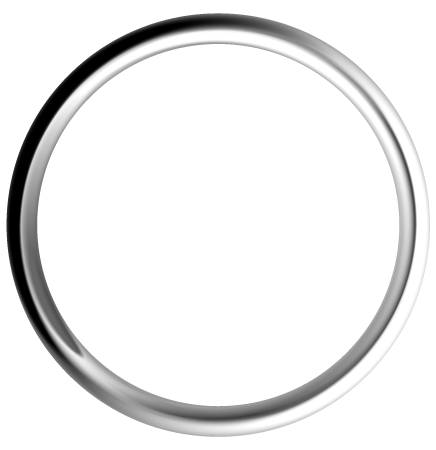